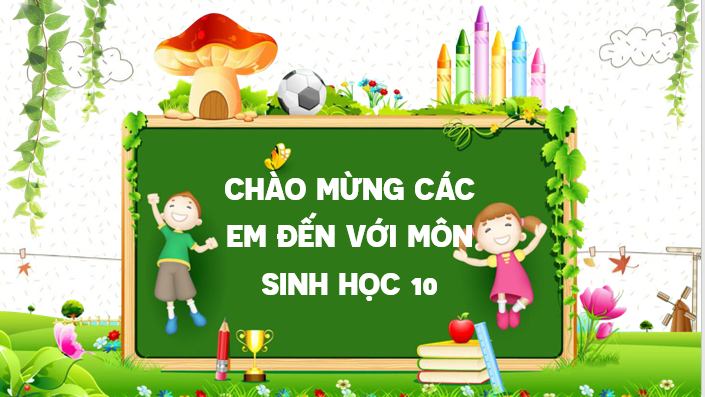 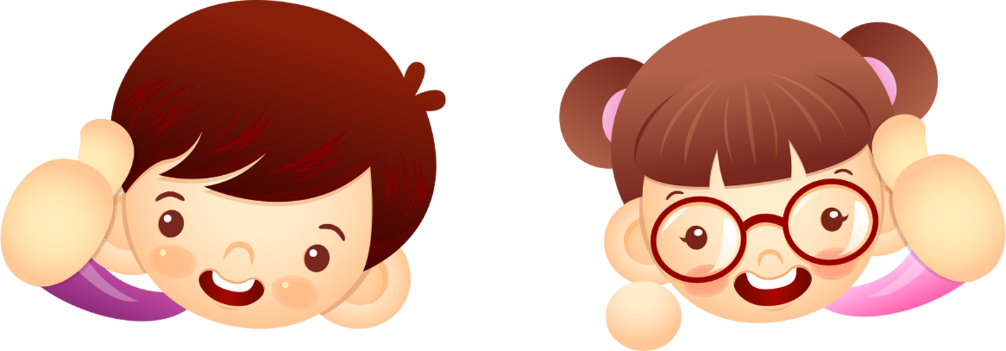 Di chuyển lên phòng trước 5p
1
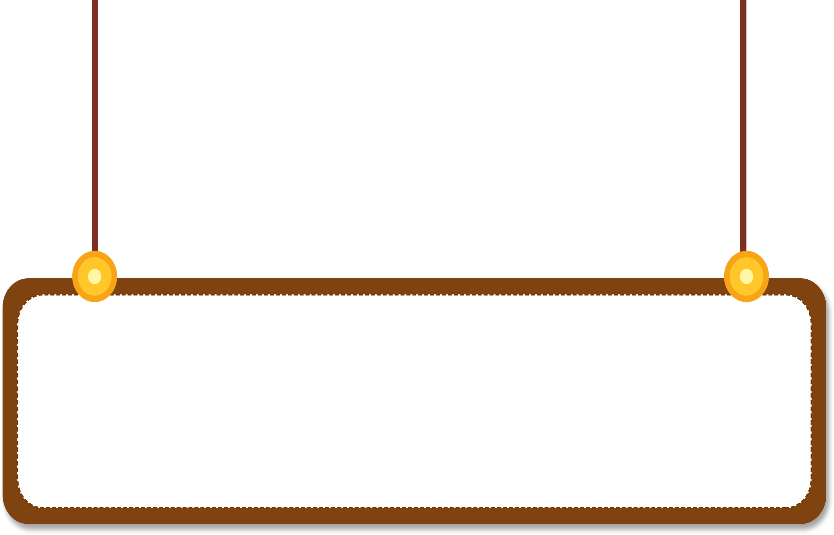 Lớp trưởng điểm danh và báo sỉ số
2
NỘI QUI
LỚP HỌC
3
Dụng cụ học tập đầy đủ
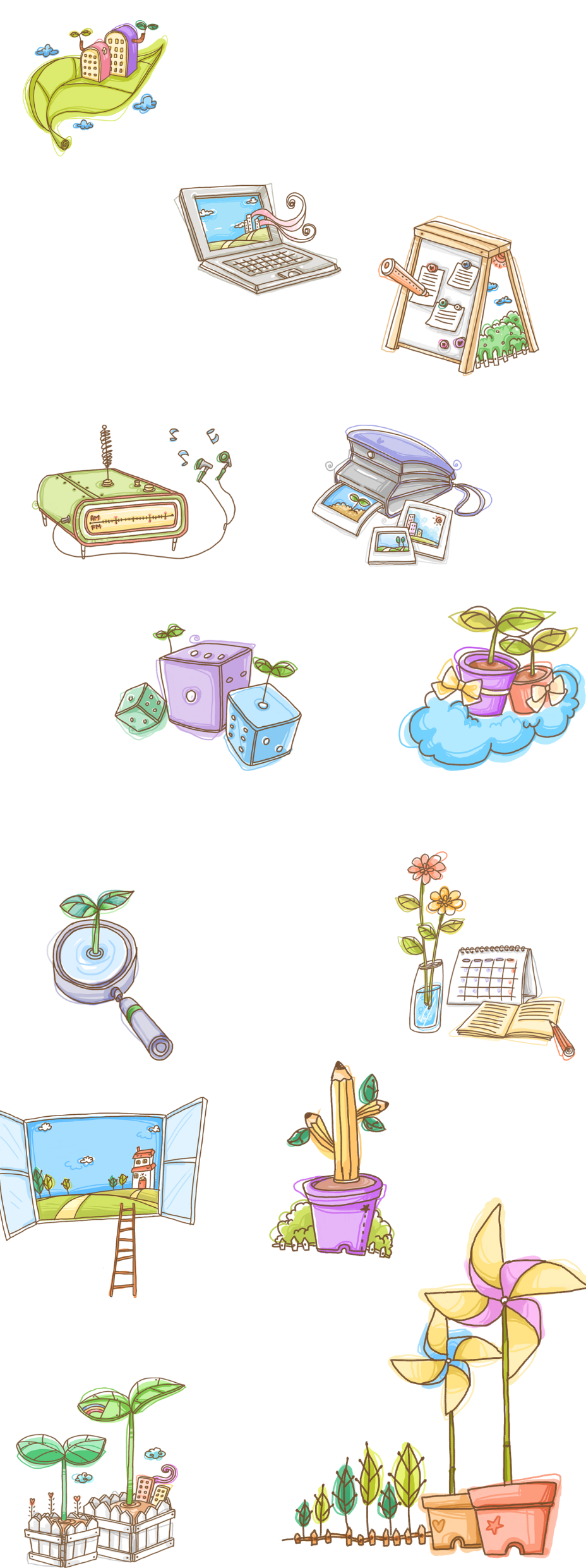 4
Nghiêm túc, ghi chép, tương tác
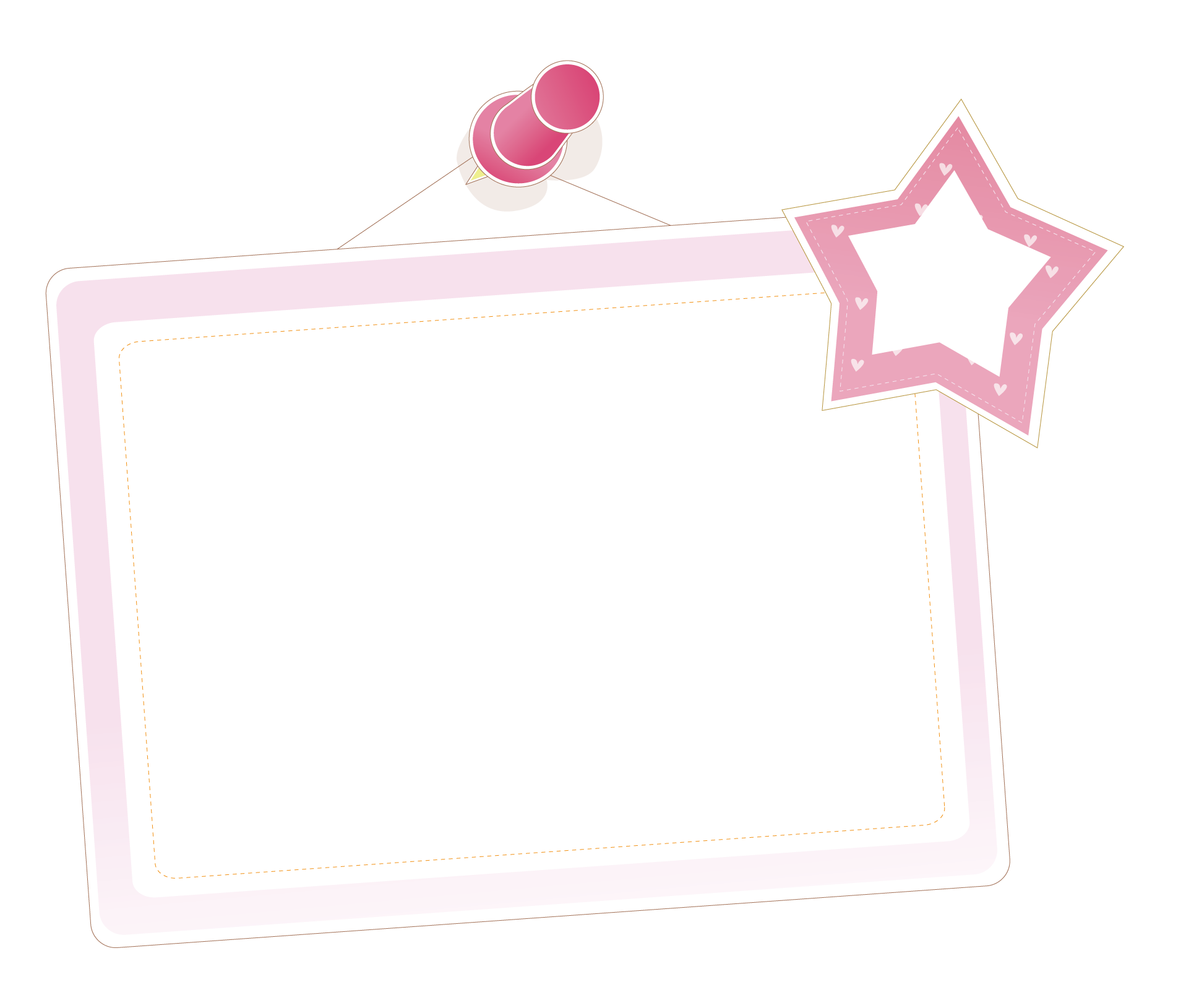 SINH 
HỌC 10
Chơi trò chơi
“ sự sống quanh ta”
.
Nhiệm vụ HS: quan sát một số hình ảnh và xác định tên của các vật dụng có trong môi trường hay các dụng cụ chăm sóc sức khỏe sau đây.
Trò chơi “ sự sống quanh ta”
2
3
1
Phân bón
Máy đo huyết áp
Dao kéo
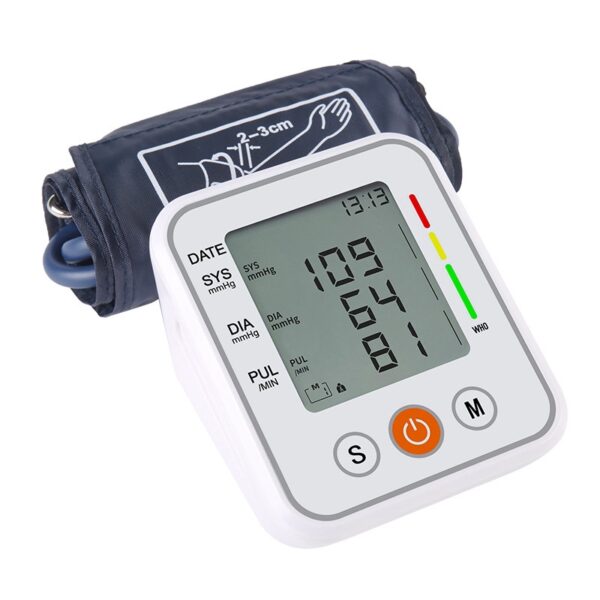 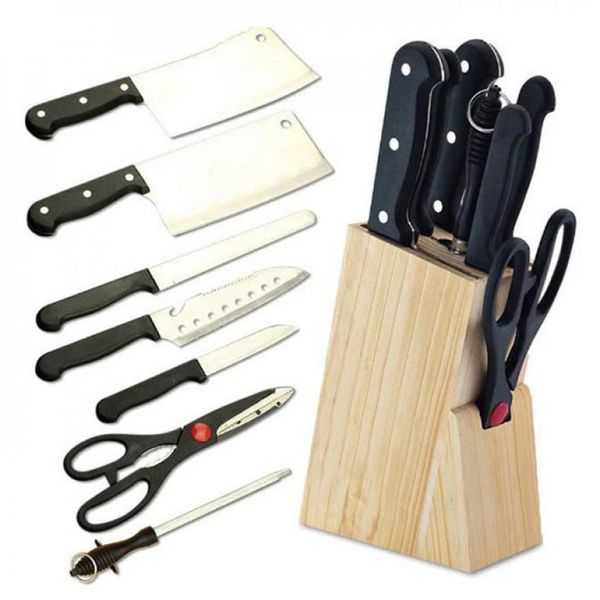 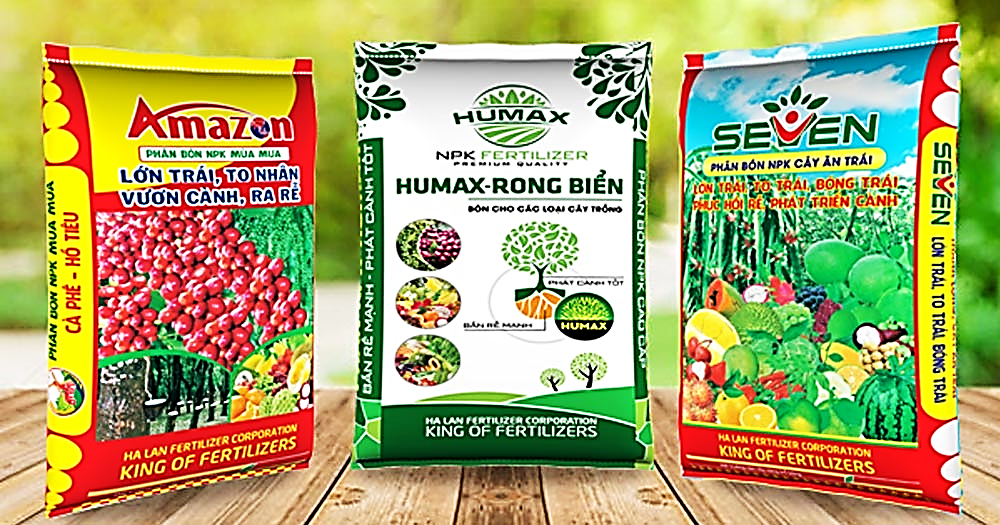 Những vật dụng nào là thành tựu có ứng dụng sinh học?
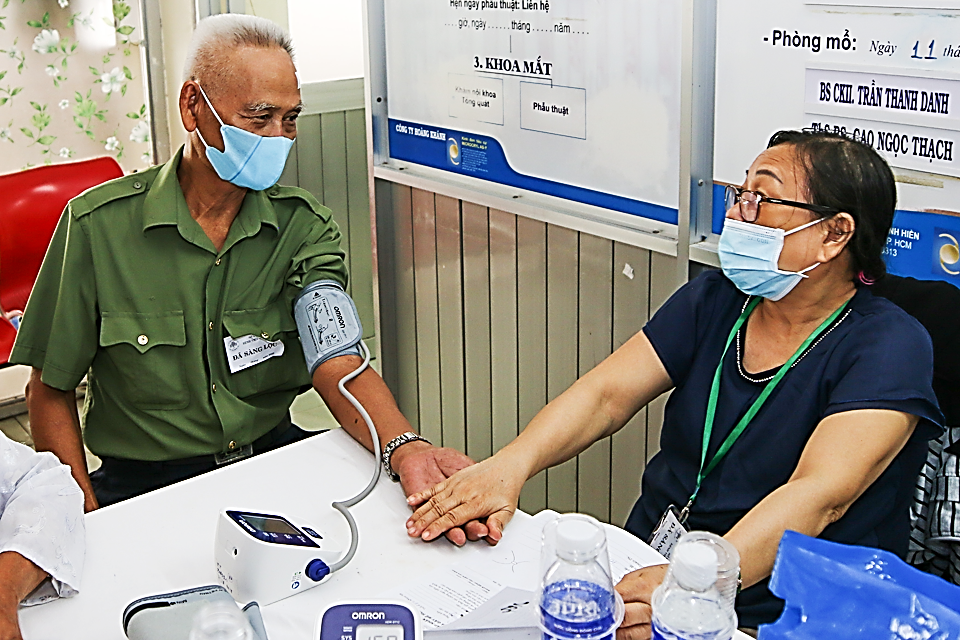 1
Máy đo huyết áp
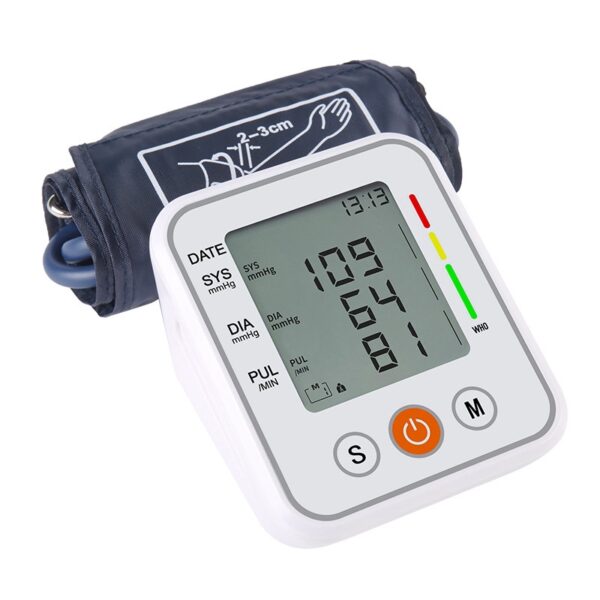 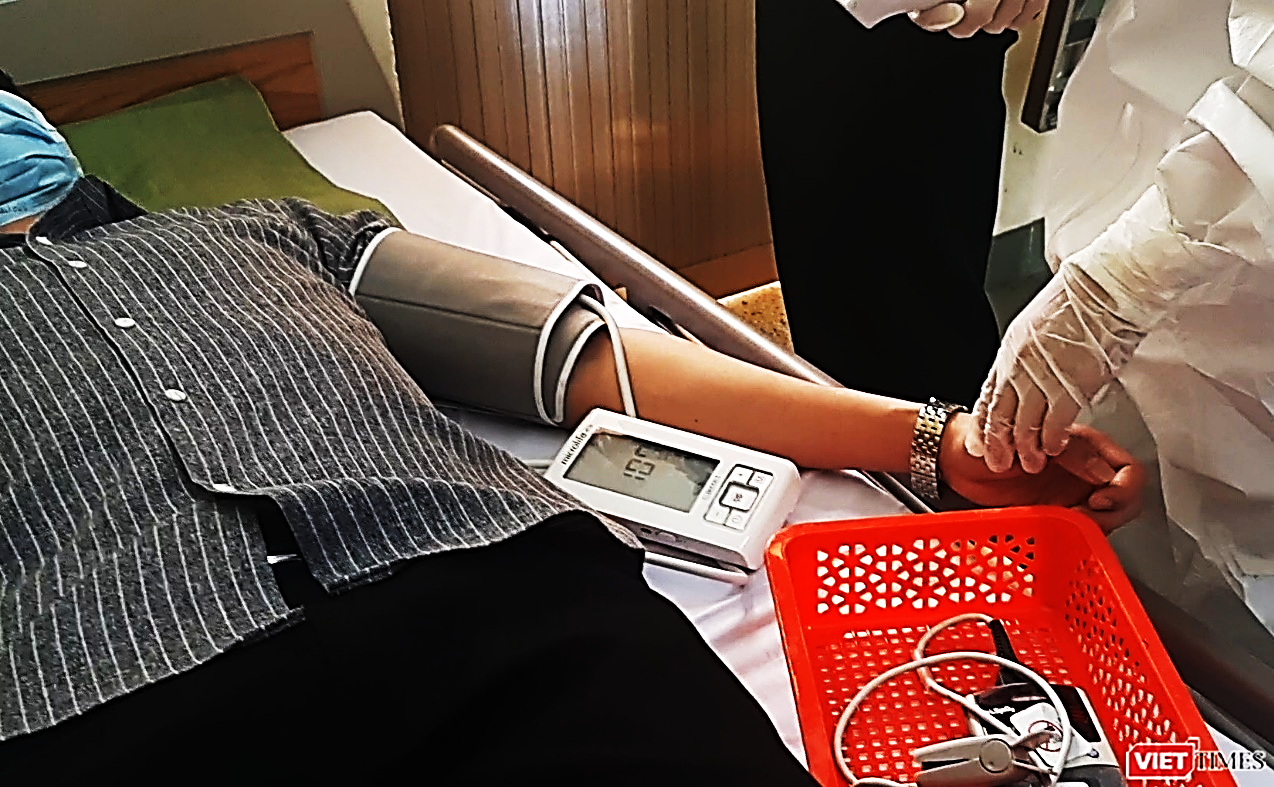 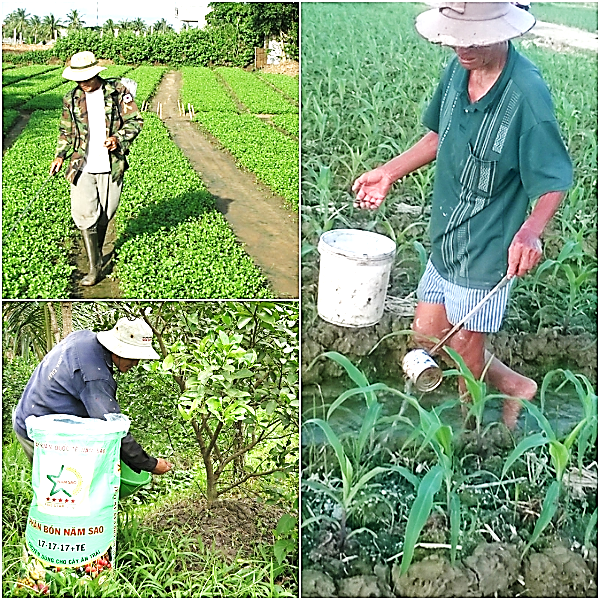 Phân bón
2
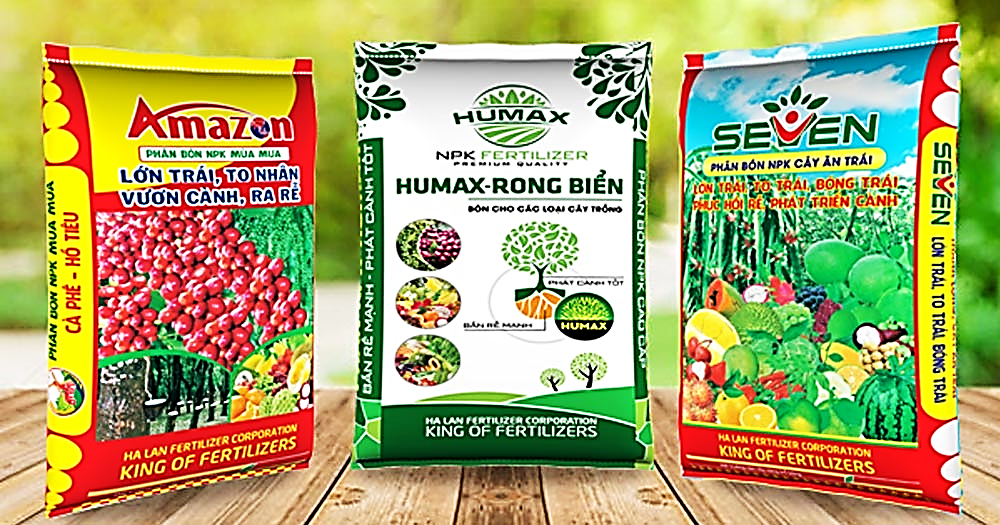 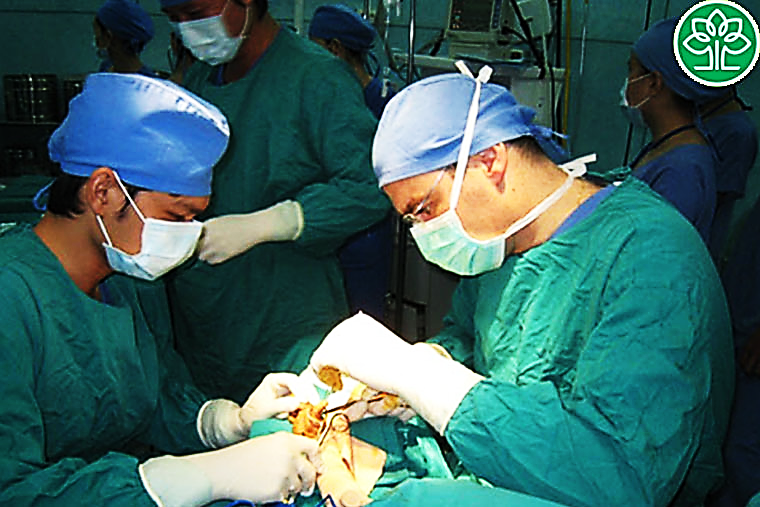 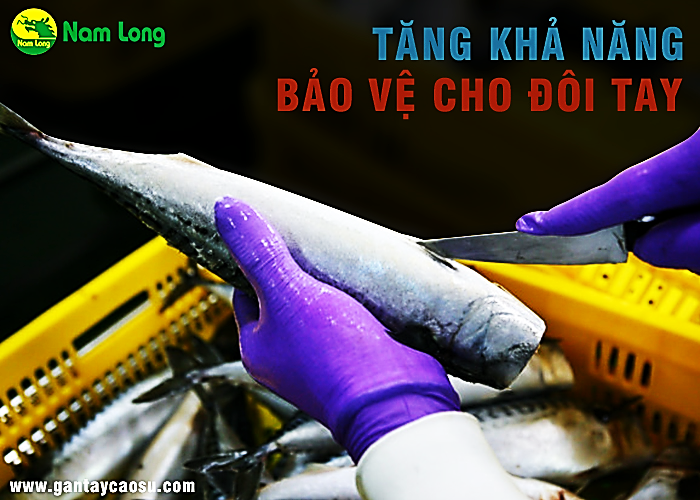 3
Dao kéo
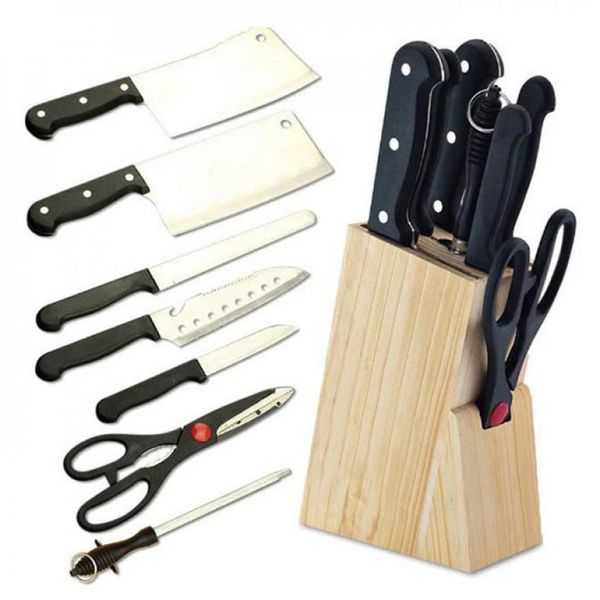 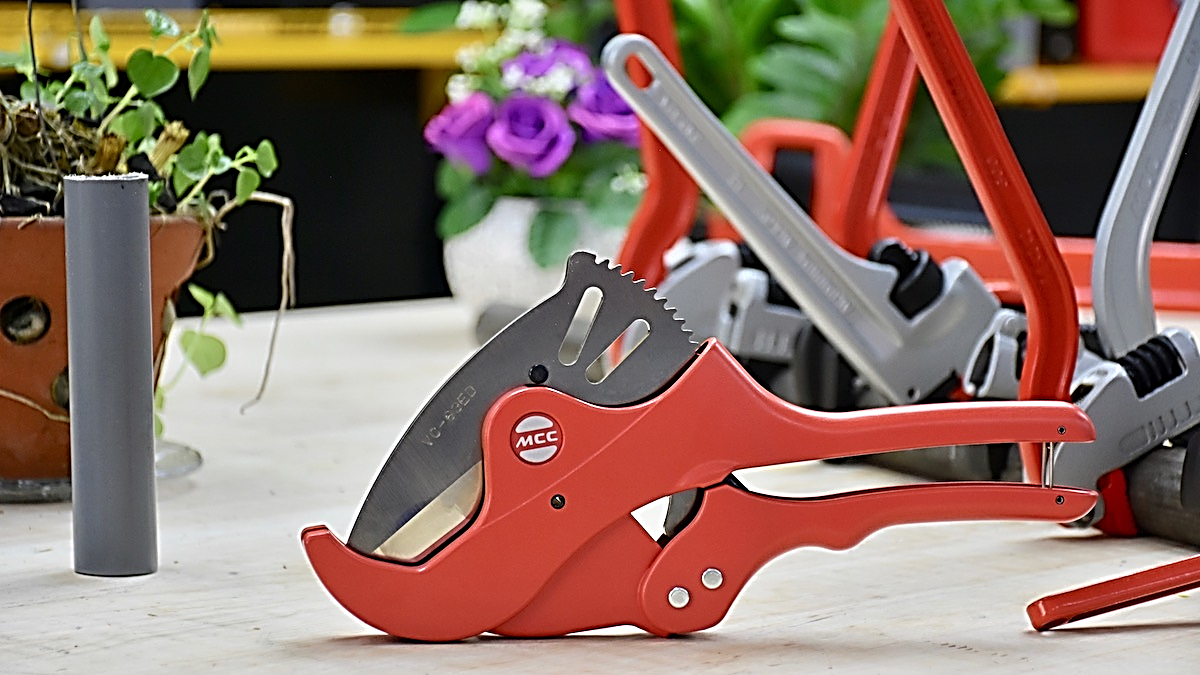 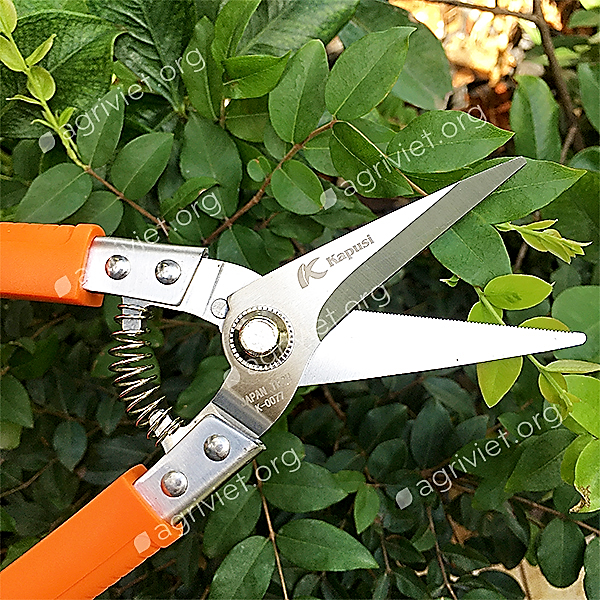 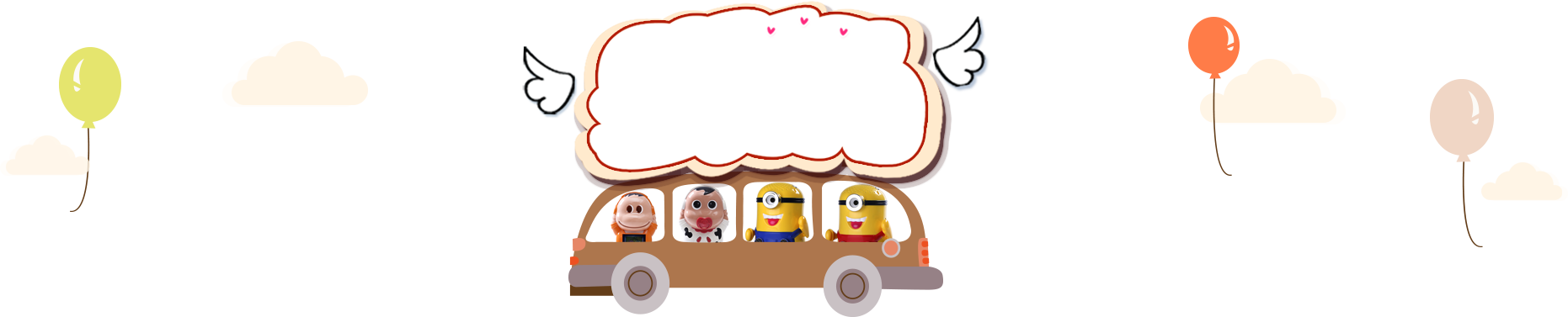 Sinh họclĩnh vực nghiên cứu?
                 vai trò, ứng dụng?
                  ngành nghề?
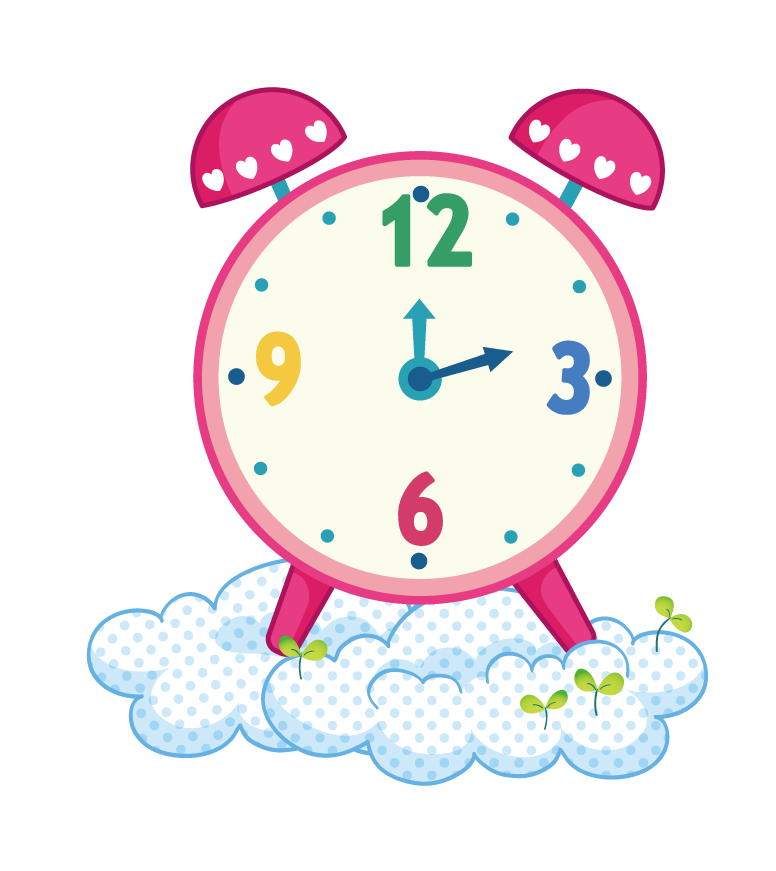 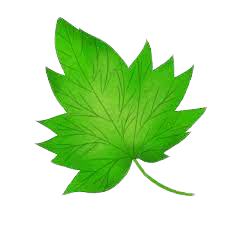 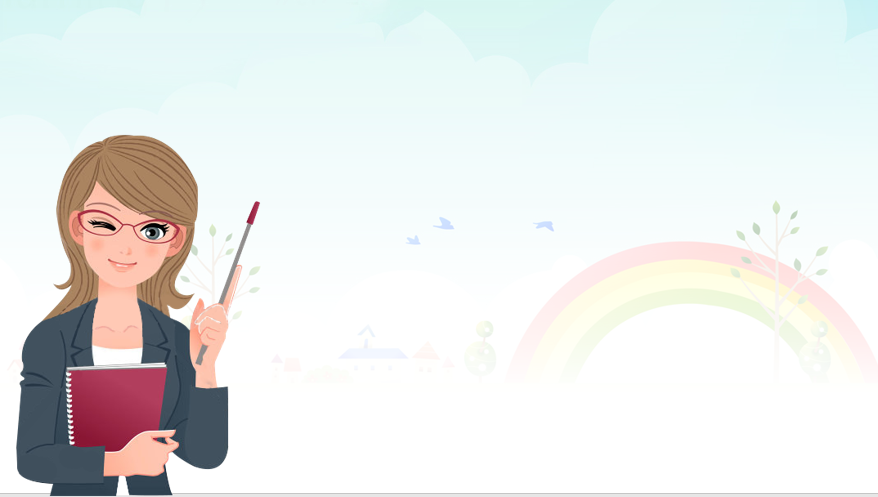 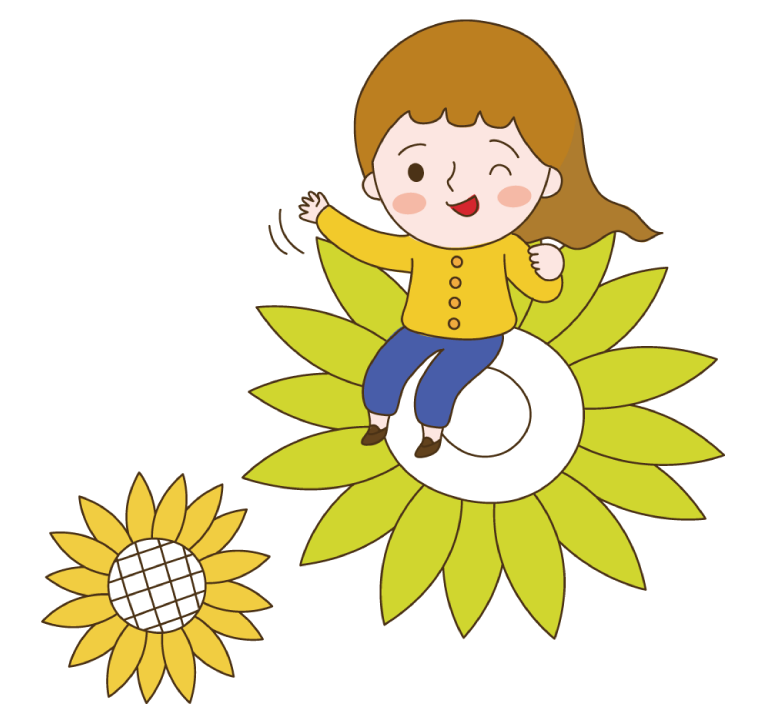 BÀI 1
PHẦN MỞ ĐẦU
GIỚI THIỆU KHÁI QUÁT  CHƯƠNG TRÌNH MÔN SINH HỌC
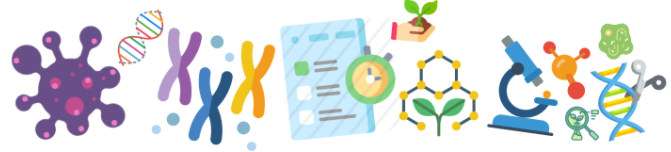 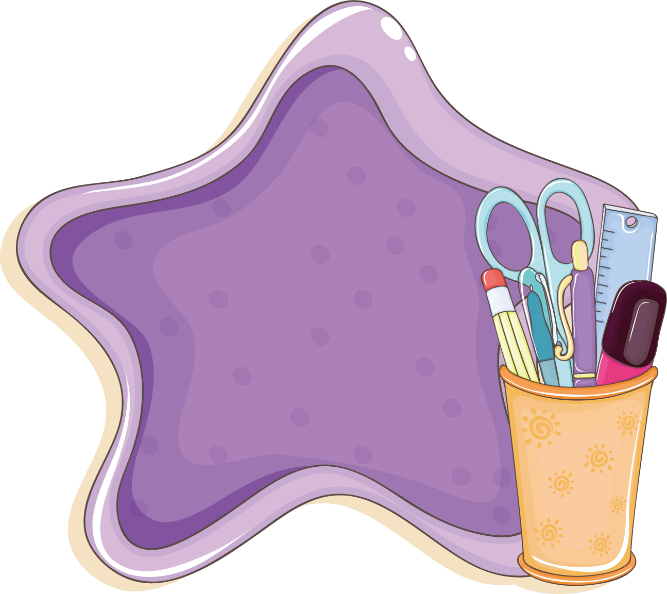 NỘI DUNG BÀI HỌC
I. ĐỐI TƯỢNG, LĨNH VỰC NGHIÊN CỨU VÀ MỤC TIÊU MÔN SINH HỌC
V. SINH HỌCVỚI PHÁT TRIỂN BỀN VỮNG VÀ NHỮNG VẤN ĐỀ XÃ HỘI
II. VAI TRÒ CỦA SINH HỌC
IV. CÁC NGÀNH NGHỀ LIÊN QUAN ĐẾN SINH HỌC VÀ ỨNG DỤNG SINH HỌC
III. SINH HỌC TRONG TƯƠNG LAI
I. ĐỐI TƯỢNG, LĨNH VỰC NGHIÊN CỨU VÀ MỤC TIÊU MÔN SINH HỌC
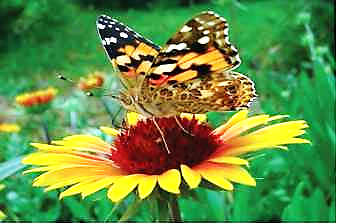 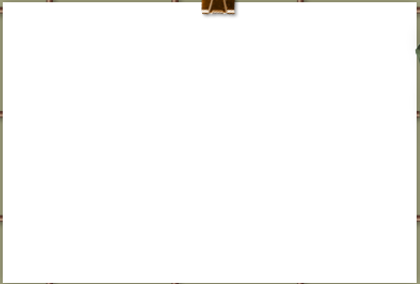 HS quan sát hình ảnh, thảo luận nhóm, hoàn thành bảng học tập 1
Hoạt động 
nhóm
(1) Bướm hút mật hoa bằng cách nào?
(2) Nhờ đâu mà buom1 có thể tiêu hóa được mật hoa?
(3) Bộ phận nào giúp bướm di chuyển?
(4) Bướm và hoa có mối quan hệ với nhau như thế nào?
  (5) Các yếu tố của môi trường có ảnh hưởng đến sự sinh trưởng của bướm và hoa như thế nào?
b(1) Bướm hút mật hoa bằng cách nào?
b(2) Nhờ đâu mà buớm có thể tiêu hóa được mật hoa?
a(3) Bộ phận nào giúp bướm di chuyển?
c(4) Bướm và hoa có mối quan hệ với nhau như thế nào?
  d(5) Các yếu tố của môi trường có ảnh hưởng đến sự sinh trưởng của bướm và hoa như thế nào?
Bướm và hoa
- Giúp chúng ta hiểu rõ về thế giới sống
- Hình thành và phát triển nâng lực sinh học
- Có thái độ đúng đắn đối với thiên nhiên
(1) Di truyền học
(2) Sinh học tế bào
(3) Vi sinh vật học
(4) Giải phẩu học
(5) Động vật học
(6) Thực vật học
(7) Sinh thái học và môi trường
  (8) Công nghệ sinh học
I. ĐỐI TƯỢNG, LĨNH VỰC NGHIÊN CỨU VÀ MỤC TIÊU MÔN SINH HỌC
1
Đối tượng và lĩnh vực nghiên cứu của sinh học
a. Đối tượng:
 Các sinh vât sống và các cấp độ tổ chức khác của thế giới sống
 Mối quan hệ giữa các cá thể sống với nhau và với môi trường.
b. Lĩnh vực nghiên cứu
----- (1) Di truyền học
          ----- (2) Sinh học tế bào
        ----- (3) Vi sinh vật học
        ----- (4) Giải phẩu học
        ----- (5) Động vật học
        ----- (6) Thực vật học
        ----- (7) Sinh thái học và môi trường
        ----- (8) Công nghệ sinh học
1
Đối tượng và lĩnh vực nghiên cứu của sinh học
I. ĐỐI TƯỢNG, LĨNH VỰC NGHIÊN CỨU VÀ MỤC TIÊU MÔN SINH HỌC
2
Mục tiêu của môn sinh học
 Giúp chúng ta hiểu rõ về thế giới sống
 Hình thành và phát triển nâng lực sinh học
  Có thái độ đúng đắn đối với thiên nhiên
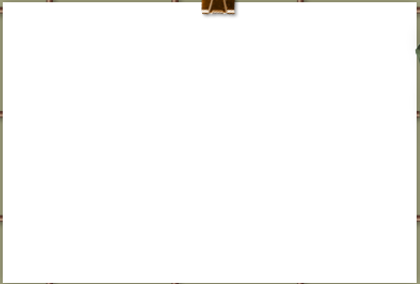 HS thảo luận nhóm, hoàn thành bảng học tập 2
II. VAI TRÒ CỦA SINH HỌC
II. VAI TRÒ CỦA SINH HỌC
II. VAI TRÒ CỦA SINH HỌC
Tạo thực phẩm sạch
Ứng dụng trong y học, bảo vệ sức khỏe
- Xử lí ô nhiễm môi trường bảo vệ môi trường
Sinh học được ứng dụng trong đời sống như thế nào?
Tạo ra nhiều sản phẩm có năng suất cao phục vụ đời sống con người
Trong nông nghiệp: Tạo giống cây trồng sạch bệnh, các SV biến đổi gen…xuất khẩu
- Trong y học: Chữa các bệnh hiểm nghèo như ưng thư, AIDS..hoặc chuẩn đoán, tư vấn di truyền
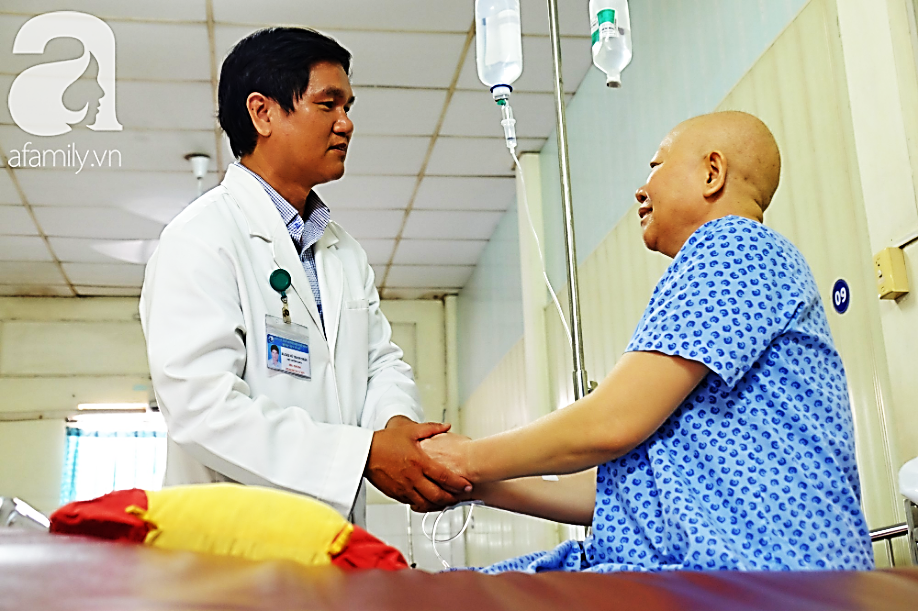 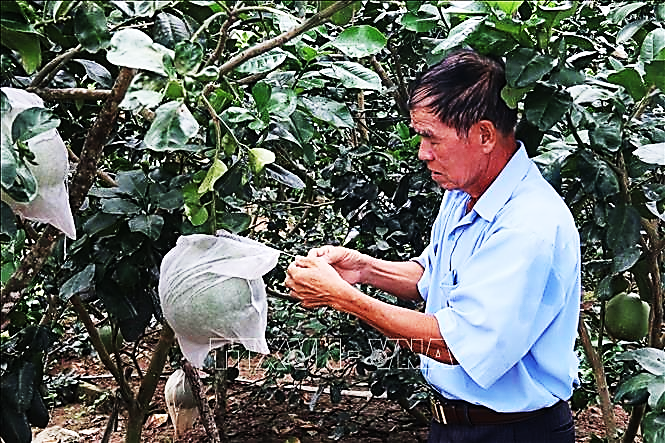 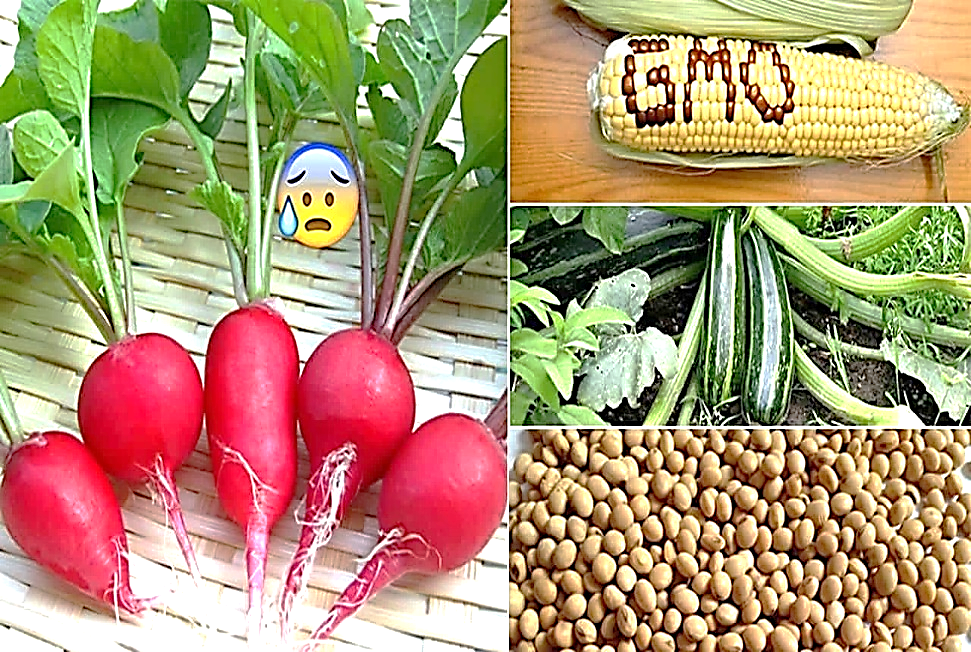 Cải thiện trí nhớ, tư vấn và chữa trị các vấn để vể tâm lí cũng như hành vi của con người, góp phần làm cho Tâm lí học và Khoa học xã hôi trở nên sâu sắc hơn
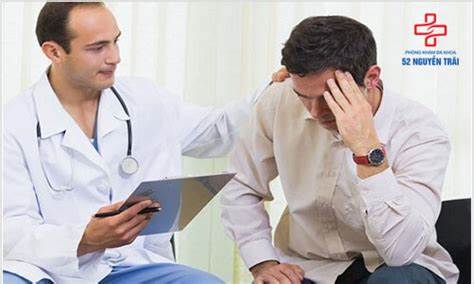 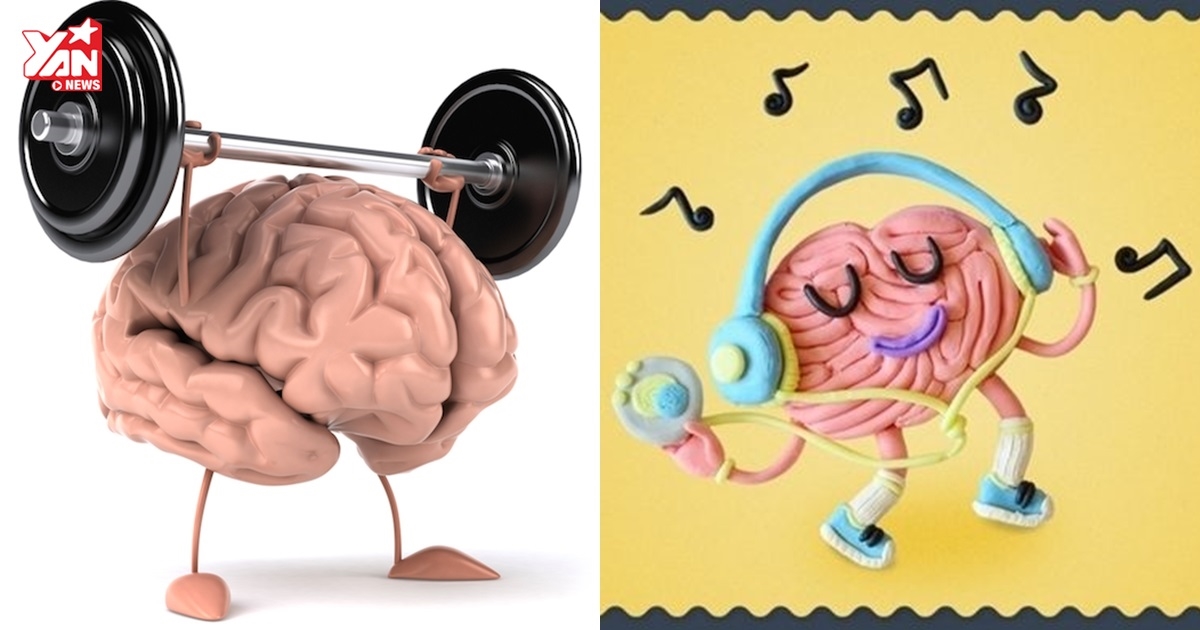 * Đối với con người:
 Những thành tựu của sinh học đã góp phầnn vào sự phát triển kinh tế - xã hôi, làm thay đổi mạnh mẽ nền công nghiệp, nông nghiệp, y học,...; tăng chất lượng, hiệu quả, an toàn và thân thiện với môi trường.
 Giúp con người giảm bệnh tật, đảm bảo nhu cẩu dinh dưỡng, nâng cao điểu kiện chăm sóc sức khoẻ và điểu trị bệnh, gia tăng tuổi thọ.
 Cải thiện trí nhớ, tư vấn và chữa trị các vấn để vể tâm lí cũng như hành vi của con người, góp phần làm cho Tâm lí học và Khoa học xã hôi trở nên sâu sắc hơn
II. VAI TRÒ CỦA SINH HỌC
* Đối với môi trường: việc xây dựng các mô hình sinh thái giúp đánh giá các vấn đề xã hôi như sự nóng lên toàn cẩu, mức độ ô nhiễm môi trường, sự thủng tẩng ozone, suy kiệt các nguổn tài nguyên thiên..
II. VAI TRÒ CỦA SINH HỌC
LUYỆN TẬP, VẬN DỤNG
Câu 1: Hãy đánh dấu X vào ô trống ứng với lĩnh vực nghiên cứu của sinh học?
x
x
x
x
LUYỆN TẬP, VẬN DỤNG
Câu 2: Để trình bày cho mọi người biết về vai trò của sinh học, em sẽ lựa chọn bao nhiêu nội dung sau đây?
Tạo các giống cây trồng sạch bệnh.
 Xây dựng mô hình sinh thái nhằm giải quyết các vấn đề về môi trường.
 Đưa ra các biện pháp bảo vệ môi trường và tài nguyên thiên nhiên.
IV. Thông qua các thiết bị hiện đại, dự đoán được chiều hướng thay đổi của khí hậu thời tiết.
1.             B. 2.                   C. 3.                          D. 4.
LUYỆN TẬP, VẬN DỤNG
Câu 3: Em sẽ thể hiện tình yêu thiên nhiên, quê hương, đất nước bằng những hành động cụ thể nào?
Có ý thức bảo vệ thiên nhiên: không chặt phá rừng, không săn bắt ĐV hoang dã, không xả rác.
Không sử dụng các sản phẩm có nguồn gốc từ động vật.
Tham gia các hoạt động bào vệ và khôi phục môi trường..
Tham gia các hoạt động tuyên truyền về việc bảo vệ thiên nhiên, động vật hoang dã.
Quan sát một số hình ảnh về ô nhiễm môi trường và nêu một số nguyên nhân gây ra ô nhiễm môi trường?
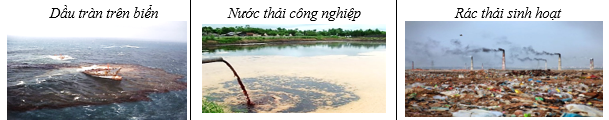 III. SINH HỌC TRONG TƯƠNG LAI
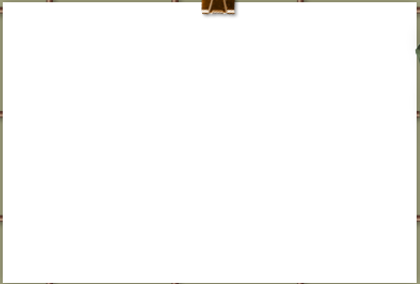 HS thảo luận nhóm, hoàn thành bảng học tập 1
III. SINH HỌC TRONG TƯƠNG LAI
III. SINH HỌC TRONG TƯƠNG LAI
Con người đã chủ động dùng vi sinh vât để xử lí nước thải, xử lí dầu tràn trên biển, phân huỷ rác thải để tạo phân bón,... 
Việc tạo ra xăng sinh học cũng là môt trong những phát minh giúp bảo vệ môi trường
III. SINH HỌC TRONG TƯƠNG LAI
Sinh học có thể kết hợp với tin học để nghiên cứu sinh học trên các phần mềm chuyên dụng, các mô hình mô phỏng nhằm hạn chế việc sử dụng sinh vật làm vật thí nghiệm; kết hợp với khoa học Trái Đất, khoa học vũ trụ để nghiên cứu về khả năng tồn tại của sự sống ở các hành tinh khác ngoài Trái đất
III. SINH HỌC TRONG TƯƠNG LAI
 Ngành sinh học có thể mang lại nhiều thành tựu mới nhằm phục vụ đời sông con người và phát triển kinh tế xã hội như: 
- Xử lí ô nhiễm môi trường
- Tạo được nhiều giống vật nuôi cây trồng
- Áp dụng liệu pháp gen và liệu pháp tế bào gốc trong điều trị bệnh
- Tạo ra năng lượng sinh học
III. SINH HỌC TRONG TƯƠNG LAI
(1) HS quan sát hình 1.5/sgk kể tên các ngành nghề liên quan đến sinh học và ứng dụng sinh học.
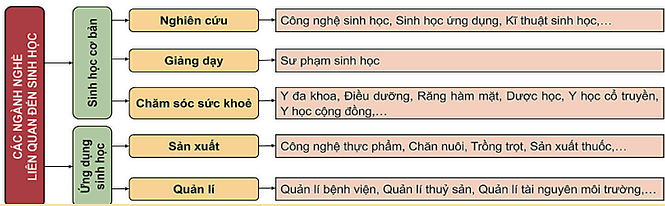 IV. CÁC NGÀNH NGHỀ LIÊN QUAN ĐẾN SINH HỌC VÀ ỨNG DỤNG SINH HỌC
(2) Em hãy chọn một ngành nghề yêu thích và trình bày về triển vọng của ngành nghề đó trong tương lai.
LUYỆN TẬP, VẬN DỤNG
Câu 1: Những ngành nghề nào sau đây thuộc ngành Y học?
 Bác sĩ, y sĩ, y tá, công nhân.
 Y tá, y sĩ, bác sĩ, hộ lí.
 Nhân viên xét nghiệm, lập trình viên.
 Bảo vệ, kĩ thuật viên, y tá.
Câu 2: Ngành nào sau đây có vai trò bảo vệ môi trường?
 Thủy sản.                      
 Y học.
 Lâm Nghiệp.
 Công nghệ thực phẩm.
LUYỆN TẬP, VẬN DỤNG
Tại sao sự phát triển của ngành Lâm nghiệp có ảnh hưởng to lớn đến việc bảo vệ đa dạng sinh học?
Trả lời: 
- Lâm nghiệp phối hợp chặt chẽ giữa việc trồng, bảo vệ và khai thác rừng một cách hợp lí; ban hành nhiều chính sách nhằm hỗ trợ cho việc quản lí và bảo vệ rừng. Nhờ đó, diện tích rừng được khôi phục đáng kể.
- Rừng có vai trò quan trọng như cung cấp thức ăn, nơi ở, dưỡng khí; bảo vệ điều kiện khí hậu và môi trường;… cho các sinh vật sinh sống → bảo vệ đa dạng sinh học.
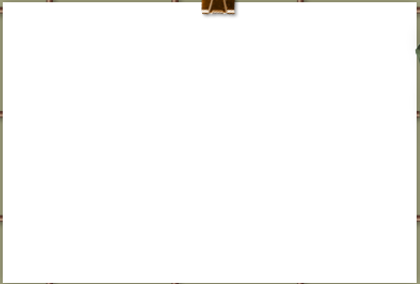 HS đọc nội dung ở phần đọc thêm/sgk 11 và rút ra ý nghĩa của sinh học với vấn đề xã hội
V. SINH HỌCVỚI PHÁT TRIỂN BỀN VỮNG VÀ NHỮNG VẤN ĐỀ XÃ HỘI
1
Sinh học với phát triển bền vững
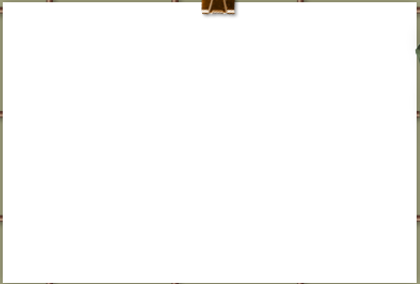 V. SINH HỌC VỚI PHÁT TRIỂN BỀN VỮNG VÀ NHỮNG VẤN ĐỀ XÃ HỘI
HS hoạt động nhóm, thảo luận hoàn thành nội dung bảng học tập 1
1
Sinh học với phát triển bền vững
1
Sinh học với phát triển bền vững
Phát triển bển vững là sự phát triển nhằm thoả mãn nhu cầu của thế hệ hiện tại nhưng không làm ảnh hưởng đến khả năng thoả mãn nhu cầu của các thế hệ tương lai
1
Sinh học với phát triển bền vững
Góp phần bảo vệ sự đa dạng sinh học.
Xây dựng các mô hình sinh thái để bảo vệ và khôi phục môi trường sống. 
Xây dựng các công trình nghiên cứu vể di truyền, sinh học tế bào được áp dụng trong nhân giống, bảo toàn nguồn gene quý hiếm của các loài sinh vât có nguy cơ bị tuyệt chủng.
1
Sinh học với phát triển bền vững
 Phát triển bền vững là sự phát triển nhằm thoả mãn nhu cầu của thế hệ hiện tại nhưng không làm ảnh hưởng đến khả năng thoả mãn nhu cầu của các thế hệ tương lai
V. SINH HỌC VỚI PHÁT TRIỂN BỀN VỮNG VÀ NHỮNG VẤN ĐỀ XÃ HỘI
1
Sinh học với phát triển bền vững
 Ý nghĩa: Sinh học đóng vai trò vô cùng to lớn trong công cuôc bảo vệ môi trường sống như:
Góp phần bảo vệ sự đa dạng sinh học.
Xây dựng các mô hình sinh thái để bảo vệ và khôi phục môi trường sống. 
Xây dựng các công trình nghiên cứu về di truyền, sinh học tế bào được áp dụng trong nhân giống, bảo toàn nguồn gene quý hiếm của các loài sinh vât có nguy cơ bị tuyệt chủng.
V. SINH HỌC VỚI PHÁT TRIỂN BỀN VỮNG VÀ NHỮNG VẤN ĐỀ XÃ HỘI
2
Mối quan hệ giữa sinh học và các vấn đề xã hội
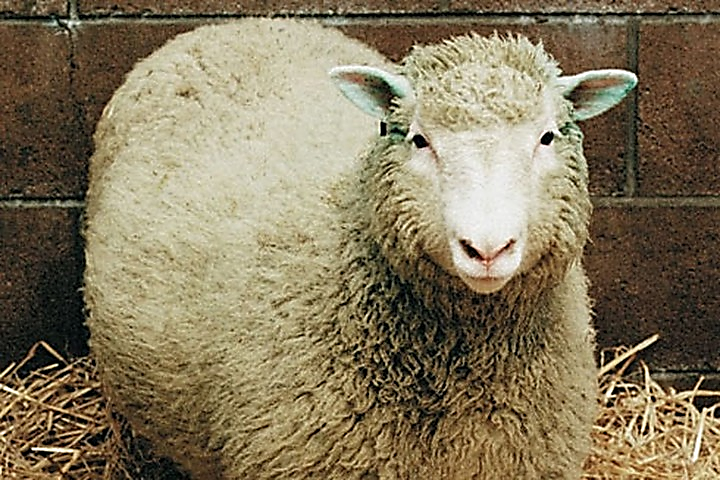 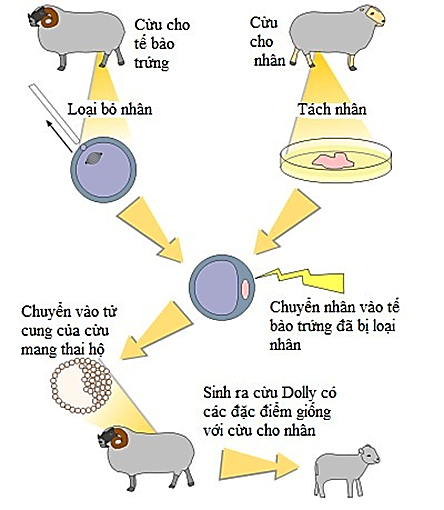 1
2
V. SINH HỌC VỚI PHÁT TRIỂN BỀN VỮNG VÀ NHỮNG VẤN ĐỀ XÃ HỘI
3
4
5
2
Mối quan hệ giữa sinh học và các vấn đề xã hội
2
Mối quan hệ giữa sinh học và các vấn đề xã hội
Một thí nghiệm được cho là vi phạm đạo đức sinh học khi vi phạm những quy tắc, giá trị đạo đức trong khoa học nghiên cứu sự sống cũng như ứng dụng khoa học vào thực tiễn
2
Mối quan hệ giữa sinh học và các vấn đề xã hội
Không đồng ý
Vì con người là những cá thể có nhận thức cao, có cảm giác đau, có trạng thái tâm lí,… do đó không nên sử dụng người để làm thí nghiệm nếu chưa có những đảm bảo an toàn tối đa. 
Thay vào đó có thể sử dụng các biện pháp khác như: thay thế đối tượng thí nghiệm là con người bằng các kĩ thuật không động vật
Thực phẩm sạch
 Phân vi sinh
 Bao bì tự phân hủy
 Cây trồng do nuôi cấy mô
Việc ứng dụng công nghệ sinh học trong các lĩnh vực công nghiệp, nông nghiệp, y học,... đã cho ra đời nhiểu sản phẩm như các giống cây trổng, vât nuôi có chất lượng tốt, chi phí thấp, góp phẩn bảo vệ môi trường, đảm bảo an toàn sức khoẻ người tiêu dùng, thúc đẩy sự phát triển kinh tế - xã hôi.
Mặt khác, việc bảo tồn đa dạng sinh học cũng gắn liền với sự phát triển kinh tế, mục tiêu bảo tồn và quản lí tài nguyên thiên nhiên được lồng ghép vào các dự án phát triển kinh tế như xây dựng các khu du lịch sinh thái
LUYỆN TẬP, VẬN DỤNG
Câu 1. Đánh dấu X vào ô tương ứng với sản phẩm ứng dụng công nghệ sinh học được sử dụng trong cuộc sống hàng ngày.
X
X
LUYỆN TẬP, VẬN DỤNG
Câu 2. Em hãy đánh giá việc làm sau đây có vi phạm đạo đức sinh học hay không? Giải thích?

A. Dùng xác người để làm vật nghiên cứu, thí nghiệm

B. Nuôi cấy mô thực vật để nhân giống cây quý hiếm.
LUYỆN TẬP, VẬN DỤNG
Câu 3. Là học sinh, em có thể làm những gì để góp phần bảo vệ và khôi phục môi trường sống?
(1). Dọn dẹp vệ sinh lớp học, khuôn viên nhà ở
(2). Vứt rác đúng nơi quy định, không xả rác bừa bãi
(3). Hạn chế sử dụng túi nilon
(4). Tiết kiệm điện, nước trong sinh hoạt
(5). Tích cực trồng cây xanh
(6). Hăng hái tham gia các phong trào bảo vệ môi trường
(7). Không tiếp tay cho hành vi tổn hại đến môi trường
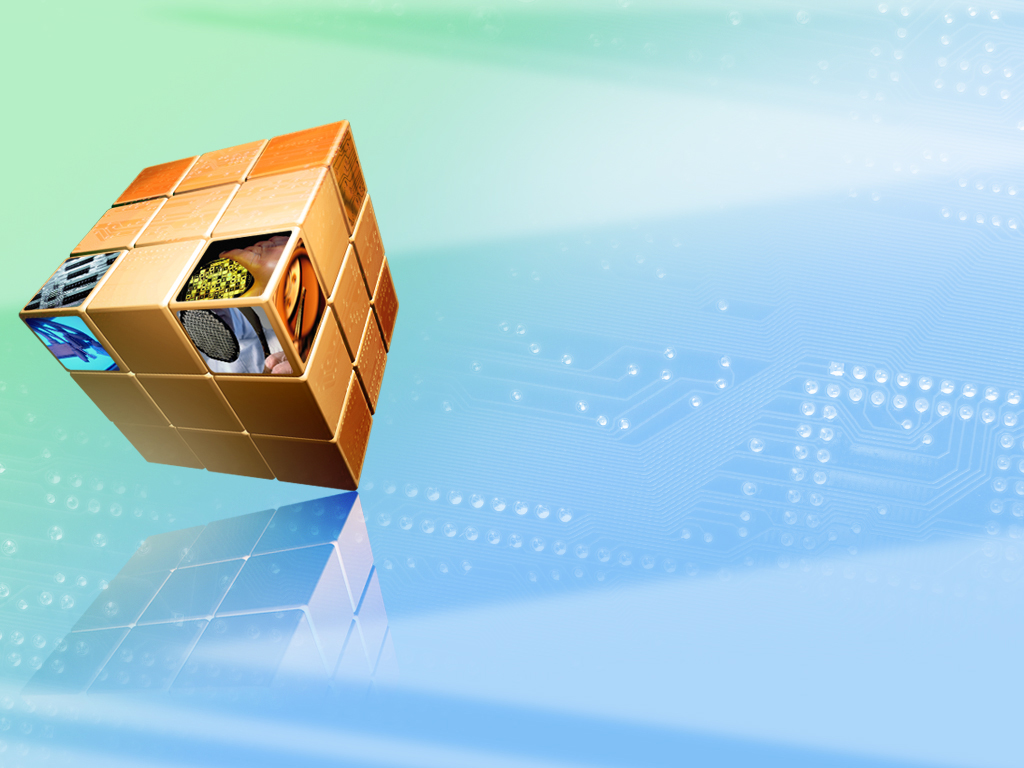 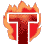 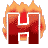 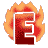 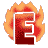 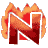 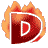 THÂN CHÀO CÁC EM
56